Navigate with Confidence: Significant Opportunities Ahead
David Levenson  •  2024 Annual Conference
September 16, 2024
Significant Opportunities Ahead
Life Insurance, Annuity, and Workplace Benefits Sales Trends

Meaningful Opportunities for Our Industry
Record Annuity Sales
Record Life Insurance Demand
Private Equity Capital
Differentiating With Expense    Management
New Ways of Working
 Artificial Intelligence
2
Life Insurance, Annuity, and Workplace Benefits Sales Trends
U.S. Life Insurance Sales Trends by Product
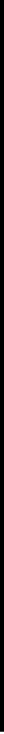 Source: LIMRA’s U.S. Retail Individual Life Insurance Sales Survey and Industry Estimates — Annualized Premium.
*Preliminary data and 1st half of 2024.
U.S. Annuity Sales Trend by Product
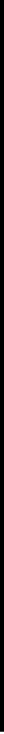 3%
*Preliminary data — year to date.
Source: Preliminary U.S. Individual Annuity Sales Survey, Second Quarter 2024, LIMRA.
U.S. Workplace Benefits Sales Trend by Product
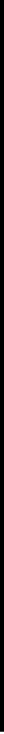 $8.3 B
$7.7 B
$7.5 B
$7.5 B
$5.2 B
Workplace Benefits Life Insurance Sales (excludes specialty products).
*Preliminary data — year to date.
Source: LIMRA’s U.S. Workplace Benefits Sales Survey.
Record Annuity Sales
Record First Half of the Year…
…for Spread-Based Annuity Products
Source: U.S. Individual Annuity Sales Survey, Second Quarter 2024, LIMRA.
[Speaker Notes: 2024 delivered a record for the first half for all annuity product lines except Trad VA’s which still saw grow over the first half of 2023 up 11% (total of 29.1B for 2024)]
With Room to Run…
Source: Beacon Research and Bank CDs comes from Depositaccounts.com.
And New Channels With Significant Potential for Growth
The workplace is becoming a more meaningful opportunity for annuity products.
70%
$10.6
Trillion
$13.6 Trillion
of participants are interested in building lifetime-guaranteed income for retirement by investing all — or part — of their contributions in an investment that is part of a retirement savings plan offered by employers.
$2.3 Trillion
Defined 
Contribution Market
14%
of plans offer in-plan annuities
IRA Market
of plans are 
actively considering
26%
Annuity Market
New Solutions for Decumulation Are Coming Quickly
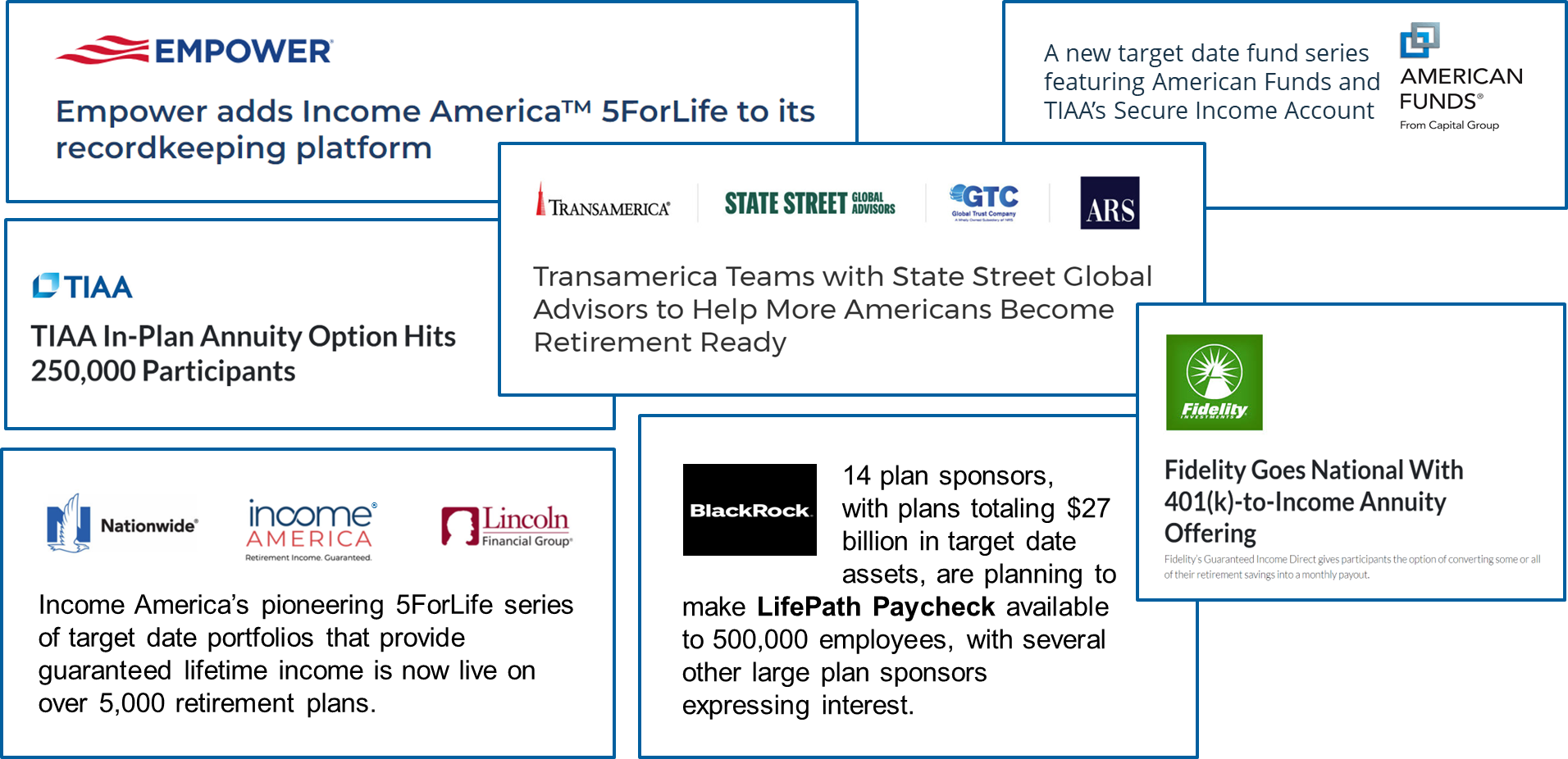 Record Life Insurance Demand
Percent of U.S. Adults With a Life Insurance Need
102 million Americans are 
uninsured or 
underinsured
Source: 2024 Insurance Barometer Study, LIMRA and Life Happens.
Our Supply Is Not Meeting the Demand
Average Age 62
Average Age 44
Sources: Census of U.S. Sales Personnel (2018 and prior) and LIMRA estimates (2021); FP (Agent) Production & Retention, LIMRA, 2021; Casting Light on the Age of an Independent Insurance Agent, LIMRA, 2018.
And — to Date — the Direct Channel Has Not Increased
Source: U.S. Retail Individual Life Insurance Sales, LIMRA 2017 – Q2 2022 (Direct includes direct to consumer and internet direct).
[Speaker Notes: And, to date, the Direct Channel has not Increased to Accommodate the Demand]
Private Equity Capital
Private Equity Influence Across the Industry
Independent Distribution
Reinsurance/M&A
Annuity
--
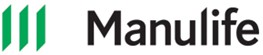 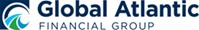 --
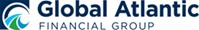 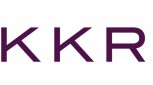 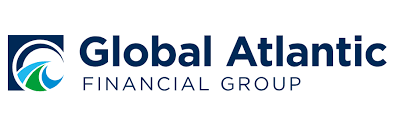 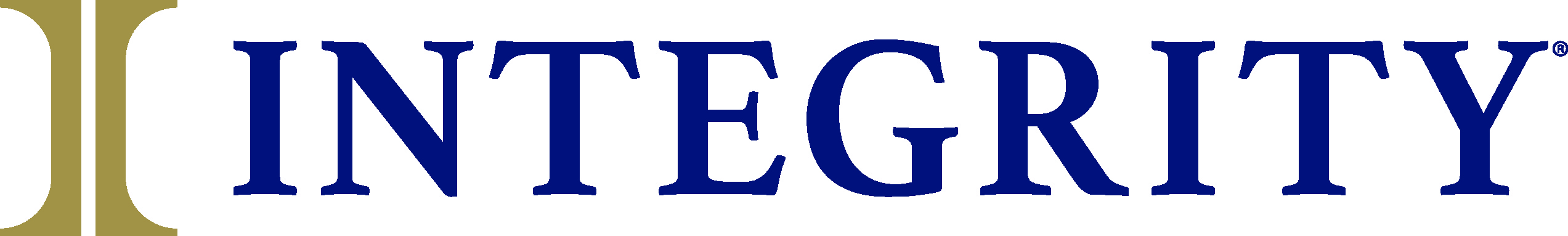 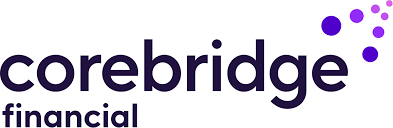 --
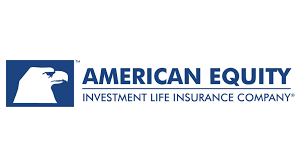 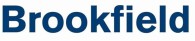 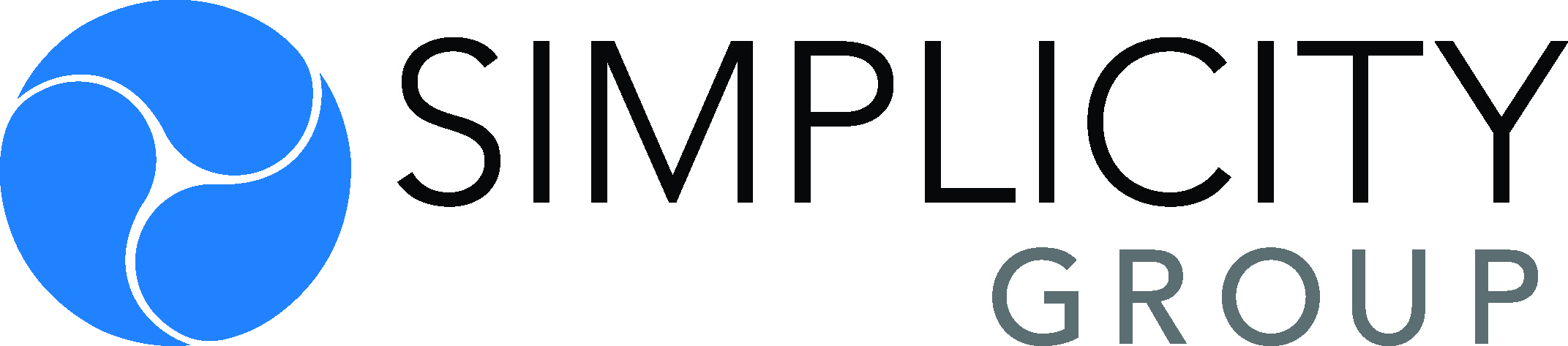 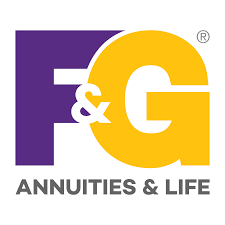 --
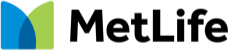 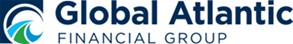 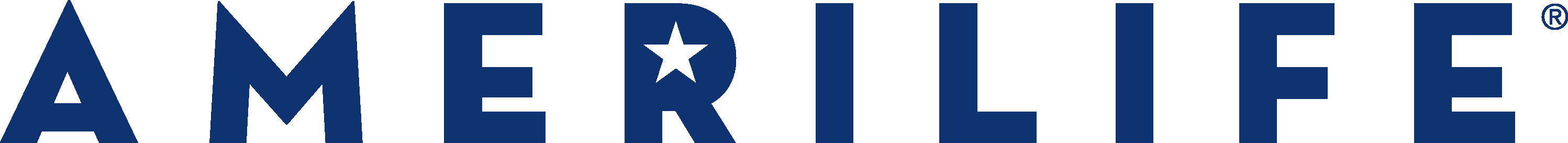 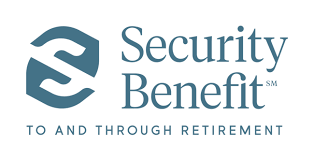 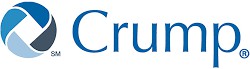 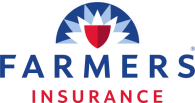 --
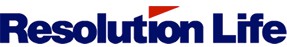 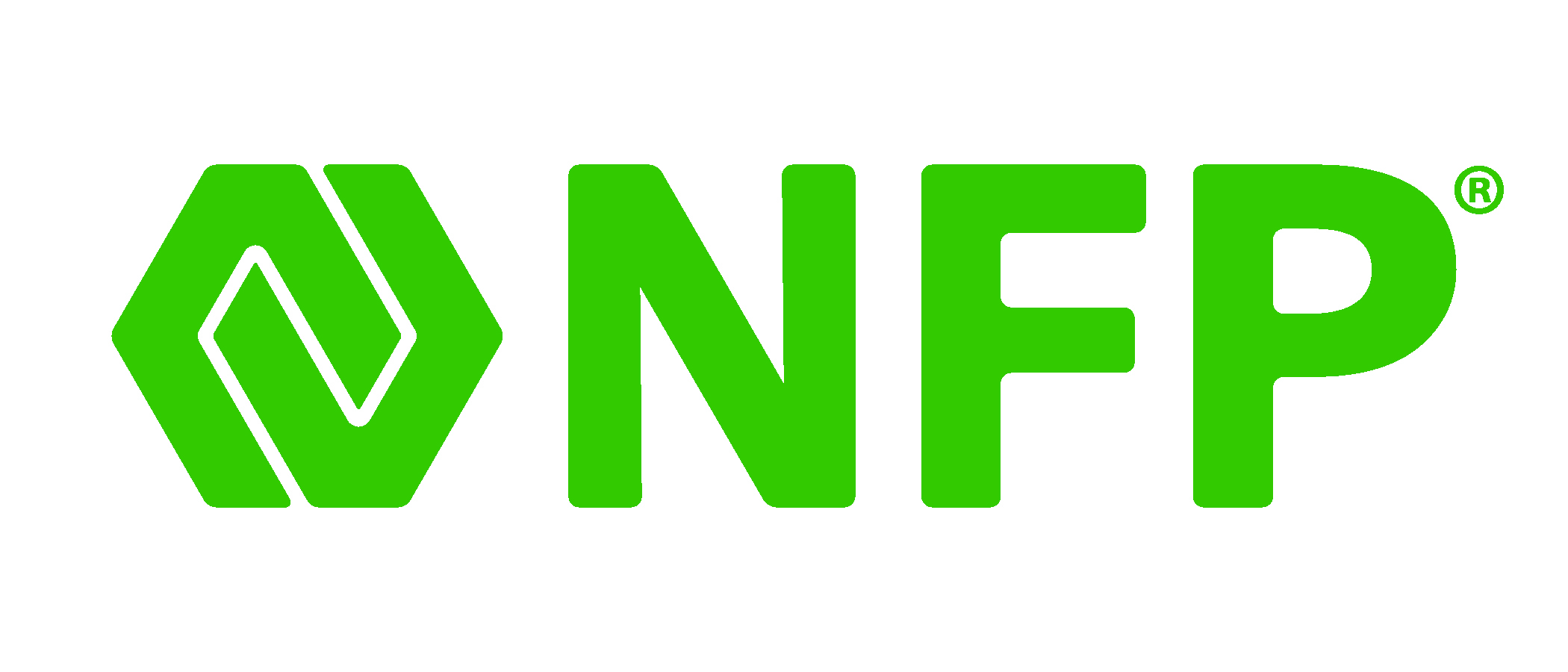 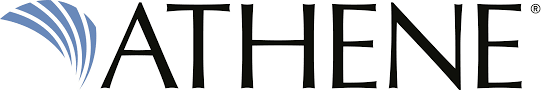 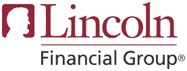 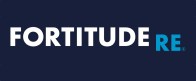 --
Differentiating With Expense Management
U.S. Insurance Industry Continues to Lag on Productivity
Cost Efficiency Evolution by Industry1
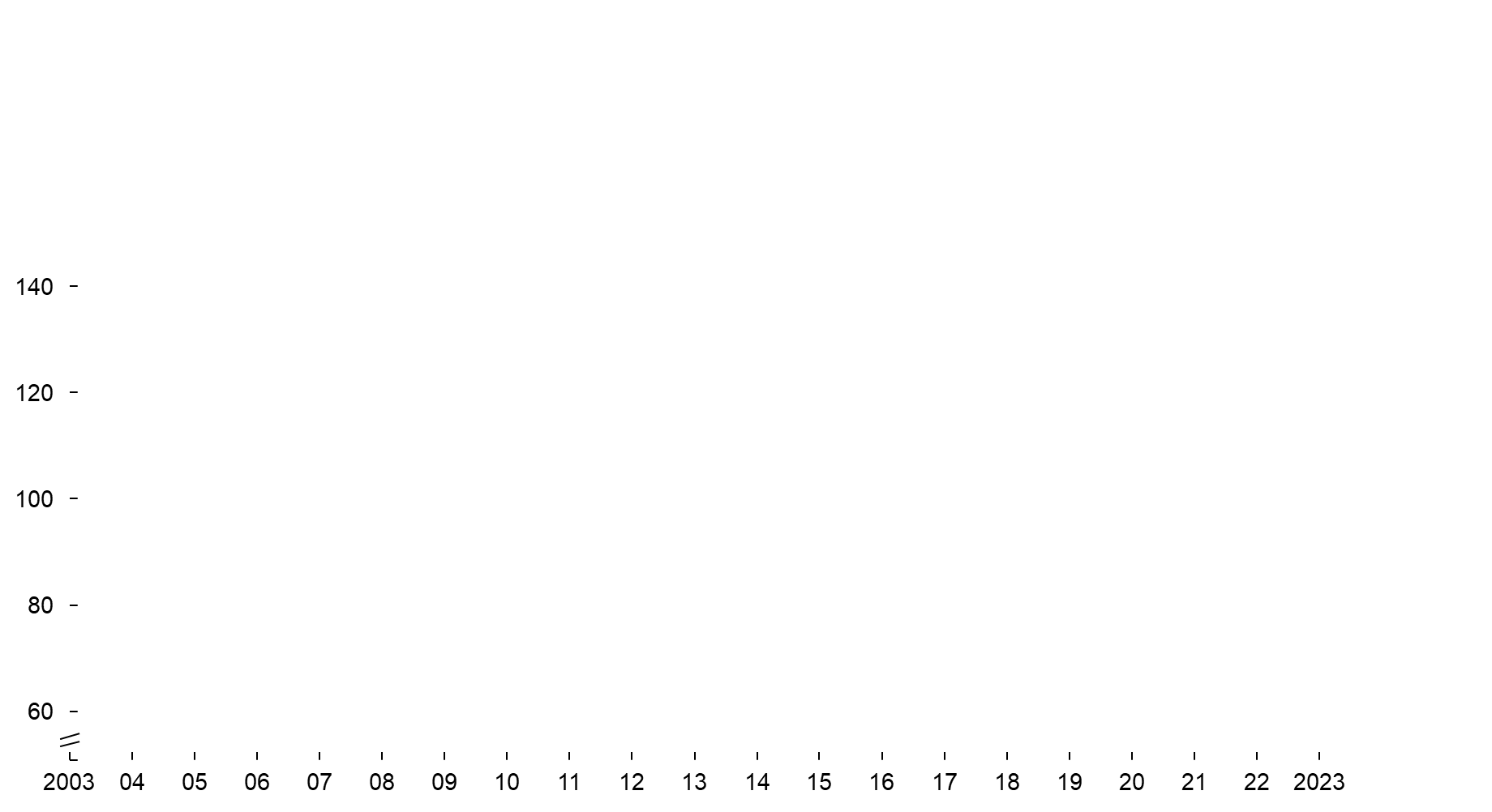 1 Indexed; Expressed as “SG&A expenses as % of Revenue.”
Source: S&P Capital IQ, Team analysis, McKinsey NA Life & Annuities 360 Performance Benchmarking Survey, LIMRA.
[Speaker Notes: Life carrier’s operating costs have increased by 26% over the last two decades
% Total SG&A Expenses / Revenues, Normalized at 100 in 2003]
Efficiency Disparity Among Carriers
Individual Annuities Cost Ratio
Individual Life Cost Ratio
1. Includes agent commissions, salaries and benefits, and all other agent costs including allowances, 3p strategic distribution payments, and agent lease expenses, etc.2. New business contact center costs included in Operations: New business (excluded from Operations: In Force).
Source: McKinsey-LIMRA 2024 Individual L&A Benchmark Survey. NOTE: Total based on reported total cost/GPW for each participant.
Top Quartile           Bottom Quartile
[Speaker Notes: Individual Life and Annuities – 2023, Expenses as a % of Gross Written Premiums

Update footnotes]
Efficiency Disparity Among Carriers
Workplace Benefits Cost Ratio
10.6
17.5
21.7
46.1
Source: McKinsey-LIMRA 2023 Workforce Benefits Benchmark Survey. NOTE: Total based on reported total cost/GPW for each participant.
Top Quartile           Bottom Quartile
[Speaker Notes: 2023, Expenses as a % of GPW + Fees; categorized by function]
New Ways of Working
Work Arrangements
Based on 38 responses.
Source: Adapting to Alternative Work Models: An Update on Current Human Resources Trends, LIMRA, 2024.
Work Model Impact on Voluntary Turnover
Under the hybrid model, 
voluntary turnover 
decreased the most… 
…followed by full-time remote 
work models.
Based on 37 responses.
Source: Adapting to Alternative Work Models: An Update on Current Human Resources Trends, LIMRA, 2024.
Leadership Through Work Model Changes
Based on 34 responses.
Source: Adapting to Alternative Work Models: An Update on Current Human Resources Trends, LIMRA, 2024.
[Speaker Notes: Middle Management: 2% as poor]
Employees Hired Within the Last 5 Years
Based on 33 responses.
Source: Adapting to Alternative Work Models: An Update on Current Human Resources Trends, LIMRA, 2024.
[Speaker Notes: Employees hired between January 2020 and August 2024]
Artificial Intelligence
Artificial Intelligence Governance Group (AIGG)
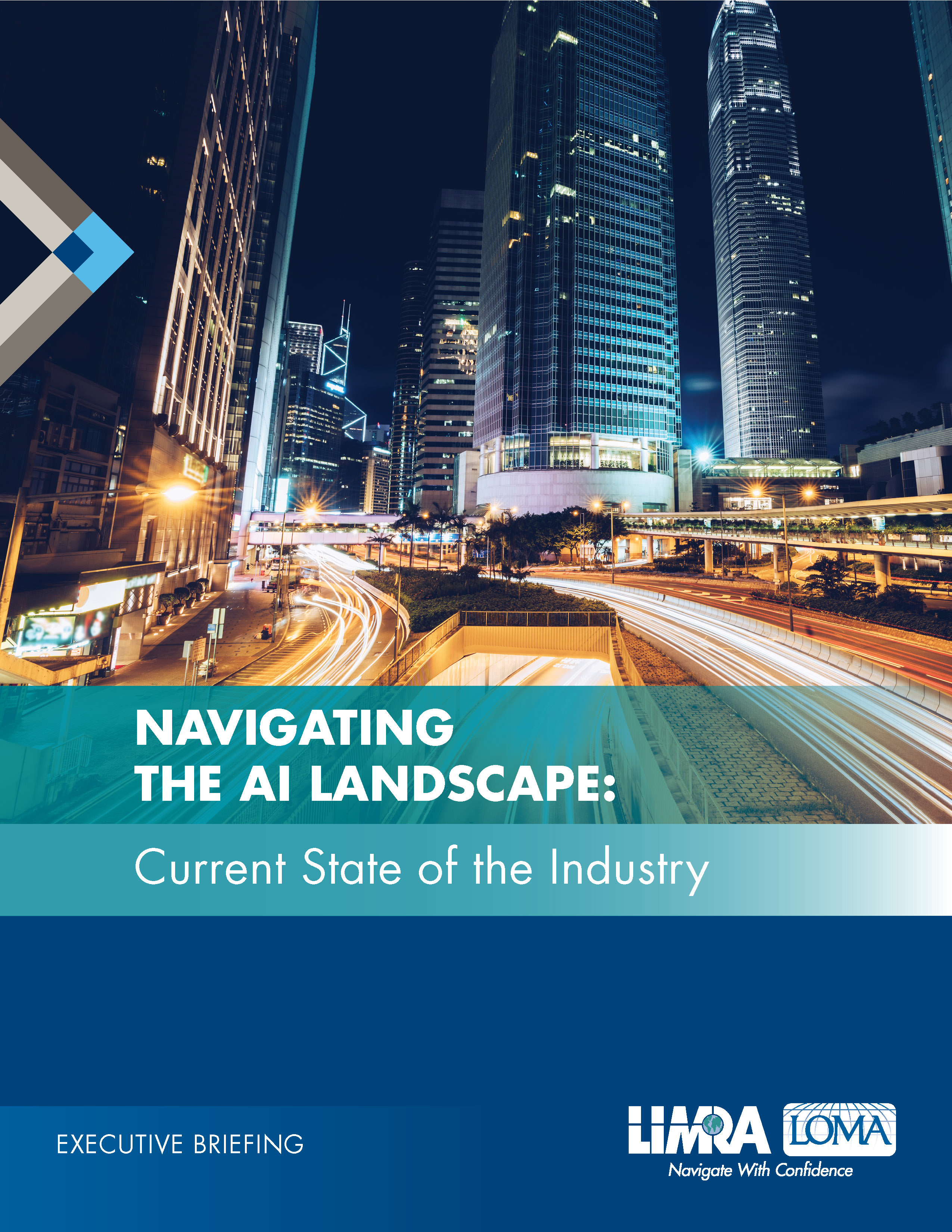 Developed to identify and share industry trends, develop best practices and frameworks, and share knowledge

Nearly 80 executives representing over 40 U.S. insurance companies

Released first study, Navigating the AI Landscape: Current State of the Industry
[Speaker Notes: The group aims to create a foundation for sustainable and inclusive AI practices to improve the life insurance industry.

Intent:
Educate members about the current state of AI in the industry
Provide a forum for open and collaborative discussion
Create industry standard frameworks
Establish industry benchmarks
Enhance customer’s experience while improving productivity and profitability]
AI Spend
When comparing this year 
to last year:

29% of companies had a flat 
AI spend last year while
24% of companies increased 
their AI spend by over 50%
Source: AIGG AI Survey, Third Quarter 2024, LIMRA.
AI Spend
When comparing next year 
to this year:

71% of companies will increase 
their spend by less than 30% while

Only 12% will increase 
spend by over 50%
Source: AIGG AI Survey, Third Quarter 2024, LIMRA.
AI Employee Use
Source: AIGG AI Survey, Third Quarter 2024, LIMRA.
AI Industry Impact
47% of technology executives believe AI will have a significant impact to our industry in the next 3 years but…

48% don’t have a training program yet 
and no company in the survey has more than 25 use cases.
Source: AIGG AI Survey, Third Quarter 2024, LIMRA.
Our Organization and Brands